Update on pretzel scheme design
Huiping Geng
2016.04.22
Contents
Revisit of main ring DA results
Comparison of DA results with different straight section length combination
Summary
Revisit of previous main ring DA results
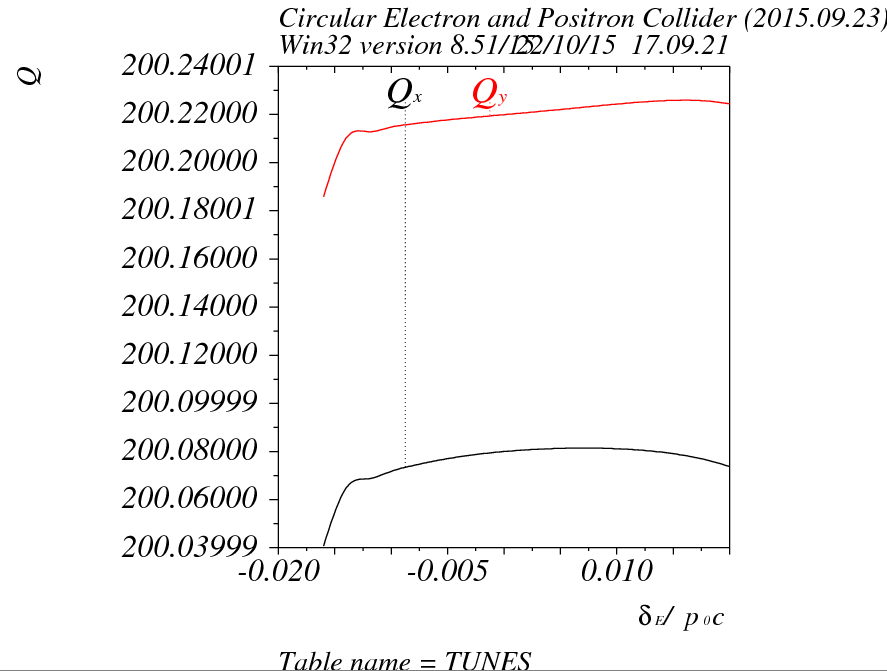 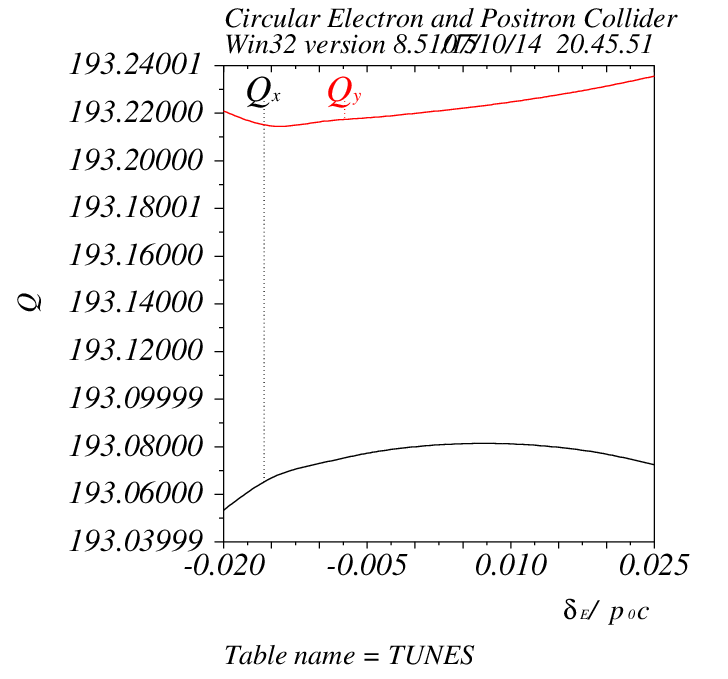 MAD matching results
New version
v20150923
With same working point and chromatic correction scheme
Dramatic drop of DA at ±2% momentum spread
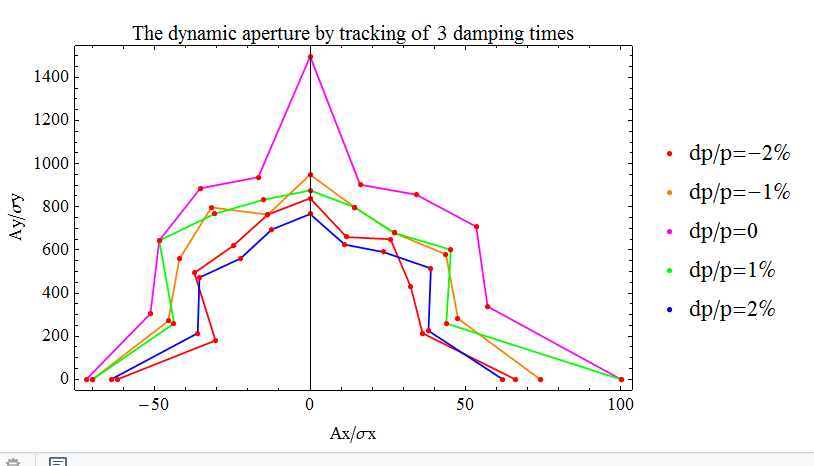 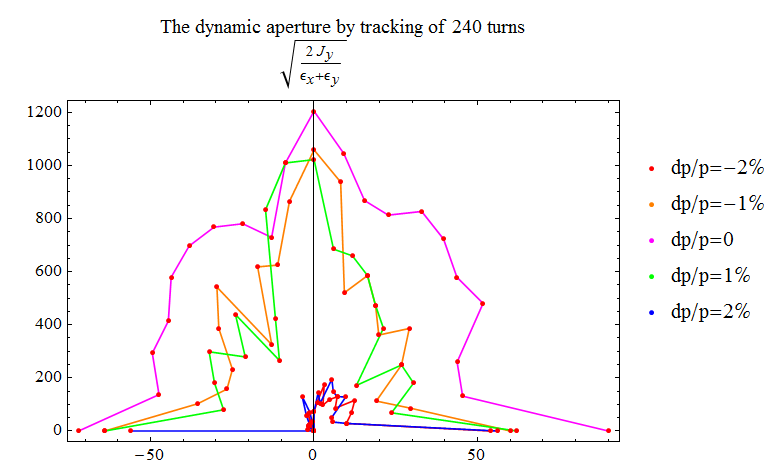 Revisit of previous main ring DA results
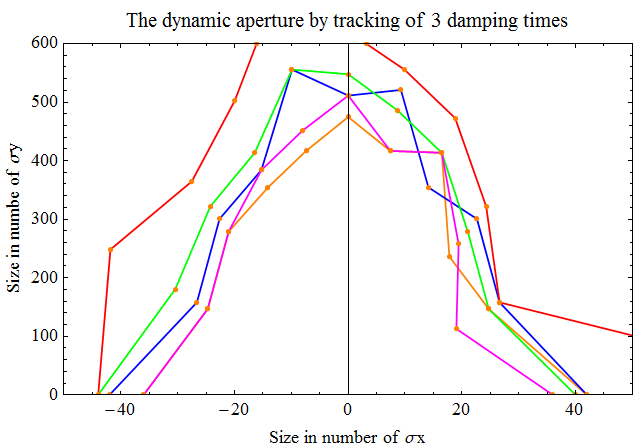 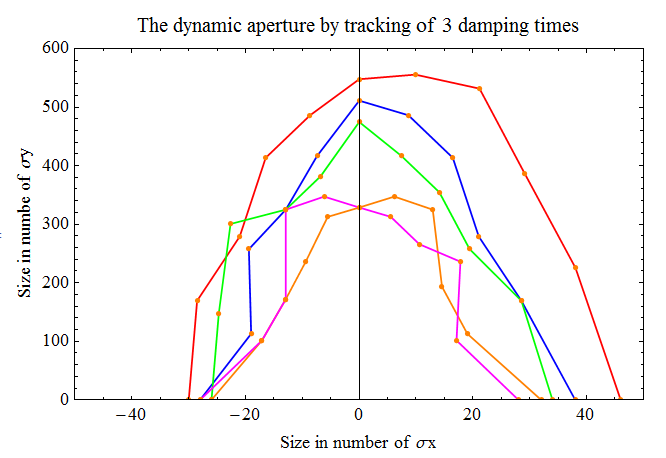 （18+34）结构
（14+38）结构
Revisit of previous main ring DA results
长短直线节的局部色品
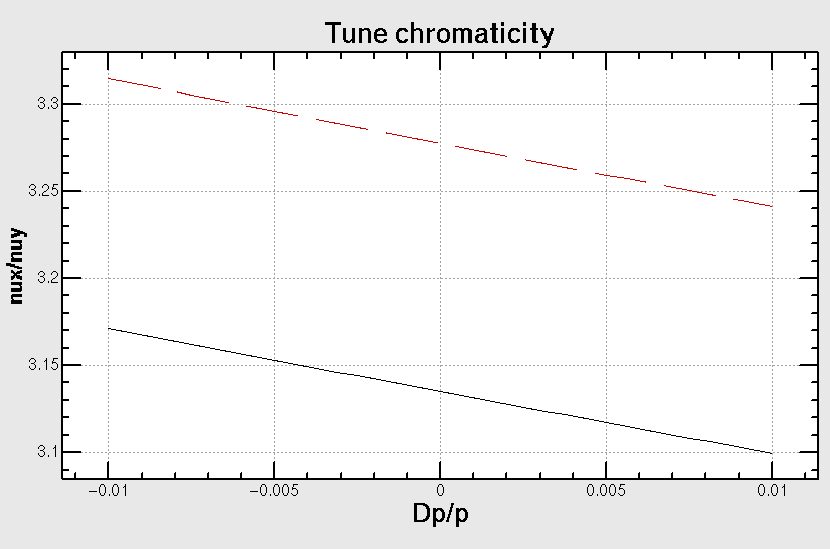 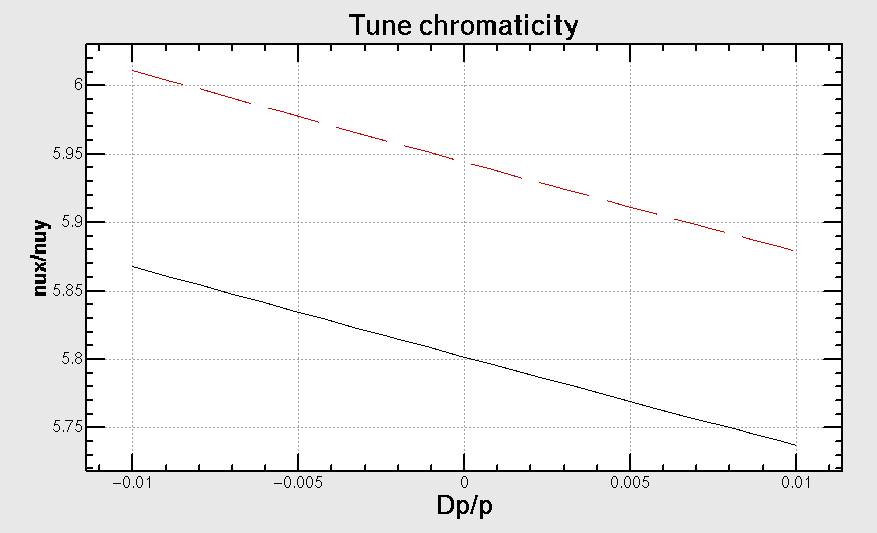 短直线节，849.6m
Tune变化了0.07
长直线节，1604.8m
Tune 变化了0.13
改变最长直线节的长度，保持周长不变，工作点不变
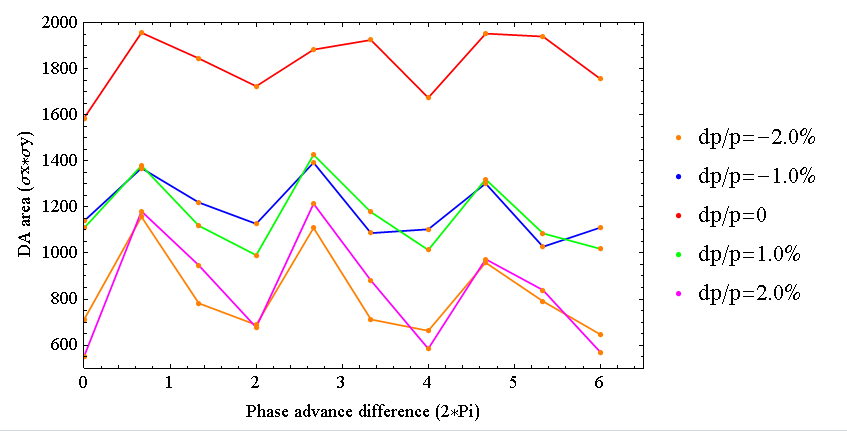 从左到右，长短直线节长度差逐步加大，最右边的点，短直线节最短为8个FODO cell长度。
Summary/ work to do
Try to optimize main ring DA
Tune scan 
FMA